Примерное комплексно-тематическое  планирование воспитательно-образовательного взаимодействия взрослых и детей в семье и детском саду
ПРОГРАММА
«ВОСПИТАНИЕ    МАЛЕНЬКОГО  ВОЛЖАНИНА»
Предлагаемое в региональной программе комплексно-тематическое планирование рассматривается авторским коллективом как примерное и может корректироваться с учетом сложившихся в детском саду традиций организации познания природы, истории и культуры родного края, а также имеющихся ресурсов детского сада и его партнеров – семьи, организаций дополнительного образования, а также учреждений культуры и искусства.
Поскольку задачи программы реализуют не только воспитатели (другие специалисты детского сада), но и родители (прародители), авторский коллектив разработал приемлемую для семьи форму планирования образовательного взаимодействия с ребенком. 
Такой формой планирования и фиксирования результатов является семейный календарь.
Семейный календарь может состоять из двух взаимосвязанных, взаимопроникающих частей: одна – сопровождающая, инвариантная, предлагается детским садом для всех семей воспитанников; вторая – вариативная, проектируется каждой семьей в отдельности, в логике семейных потребностей, традиций.
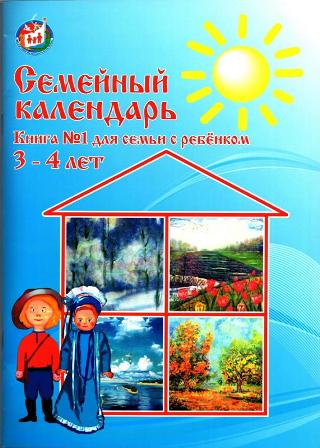 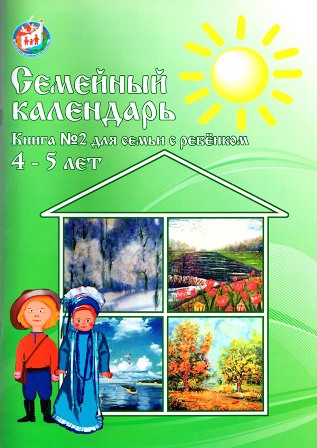 I сопровождающая инвариантная часть, предлагаемая детским садом, с учетом воспитательно-образовательной работы в группе может включать:
II вариативная часть, планируемая семьей, может содержать:
Передвижение календаря может быть следующим: после выходных, либо праздничных дней родители (в старших группах – сами воспитанники) приносят его в группу. 

Опираясь на представленные в календаре события, дети делятся со сверстниками и воспитателями своими впечатлениями о проведенных с родными выходных, праздничных днях, а также буднях. 

В последующем календарь возвращается в семью, и на его основе родители продолжают организовывать разнообразное взаимодействие с детьми и другими родственниками, направленное на постижение семейных традиций, природного и культурного наследия родного края и др.
Вводить семейный календарь как форму совместного планирования процесса воспитания важно по согласованию с родителями. Для этого целесообразно провести собрание, на котором:
На первой ступени (младший, средний дошкольный возраст) ребенок открывает близкое окружение: семью, детский сад, улицу, родной район
Сентябрь.        Тема 1. Семьи наших воспитанников
Октябрь.          Тема 2. Моя семья
Ноябрь.            Тема 3. Мой дом, мой двор
Декабрь.          Тема 4. Ах, какой хороший, добрый детский сад
Январь- март. Тема 5. Образы матери и отца в бытовой и праздничной культуре
Апрель.            Тема 6. Весна на моей улице
Май.                 Тема 7. Моя семья: моя малая Родина
Июнь–Август. Тема 8. Лето в детском саду  и семье
На второй ступени (старший дошкольный возраст), в связи с формированием представлений о пространстве и времени, развитием познавательных интересов, ребенок постигает родной город (село, хутор, станицу); устанавливает связь между историей родного края и историей России.
Сентябрь.        Тема 1. Семья: труд и отдых
Октябрь.          Тема 2. Родная улица моя
Ноябрь.            Тема 3. Родной  район
Декабрь.          Тема 4. Родной  город (село)
Январь.            Тема 5. Город/село отдыхает: праздничная                  
                               культура
Февраль.          Тема 5. Дети и взрослые: в семье и не только
Март.                Тема 6. Семья в театре, театр в семье
Апрель.            Тема 7. Родная земля
Май.                  Тема 7. Солдатский месяц май
Июнь – август. Тема 9. Край ты мой, Поволжье
Поскольку программа построена на принципах осознанного взаимодействия и развития, непрерывности и интеграции цели-ориентиры определены как для педагогов, так и для родителей. Это позволяет каждой стороне видеть поле своей ответственности и внимания по всем образовательным направлениям.
Цели-ориентиры для педагогов детского сада
Цели-ориентиры для родителей (матери, отца)
Программа сопровождается перечнями произведений изобразительного искусства, архитектуры, литературных и музыкальных произведений, народных и авторских игр,  рекомендованных  к использованию в детском саду и семье.
Примерный перечень произведений изобразительного искусства, рекомендуемых  для рассматривания в детском саду и дома
Декоративно-прикладное искусство
Живопись. 
Графика. 
Скульптура. 
Примерный перечень художественно-дидактических игр.
Программа сопровождается перечнями произведений изобразительного искусства, архитектуры, литературных и музыкальных произведений, народных и авторских игр,  рекомендованных  к использованию в детском саду и семье.
Примерный  музыкальный репертуар для использования в детском саду и дома
Слушание  (Старинные русские колыбельные. Народные песни. Произведения волгоградских композиторов. Произведения волгоградских самодеятельных авторов. Произведения российских композиторов – наших земляков. Произведения  российских композиторов о волжской земле)
Пение (Произведения волгоградских композиторов. Произведения волгоградских самодеятельных авторов)
Игры, хороводы, творческие задания
Программа сопровождается перечнями произведений изобразительного искусства, архитектуры, литературных и музыкальных произведений, народных и авторских игр,  рекомендованных  к использованию в детском саду и семье.
Рекомендуемая литература для чтения и рассказывания детям 
в детском саду и дома
Поэзия волгоградских авторов. 
Проза волгоградских авторов. 
Творчество детей и взрослых.
Карты наблюдений детского развития